Before we start...

 Recording - yes
 Share Slides - yes
 Questions in chat
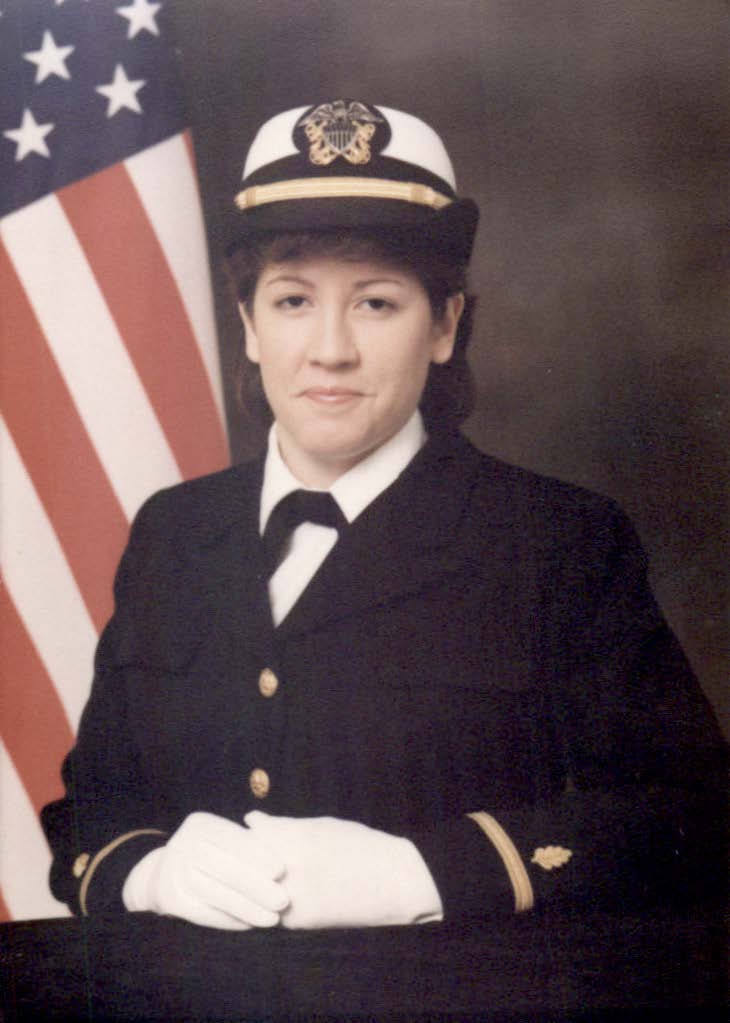 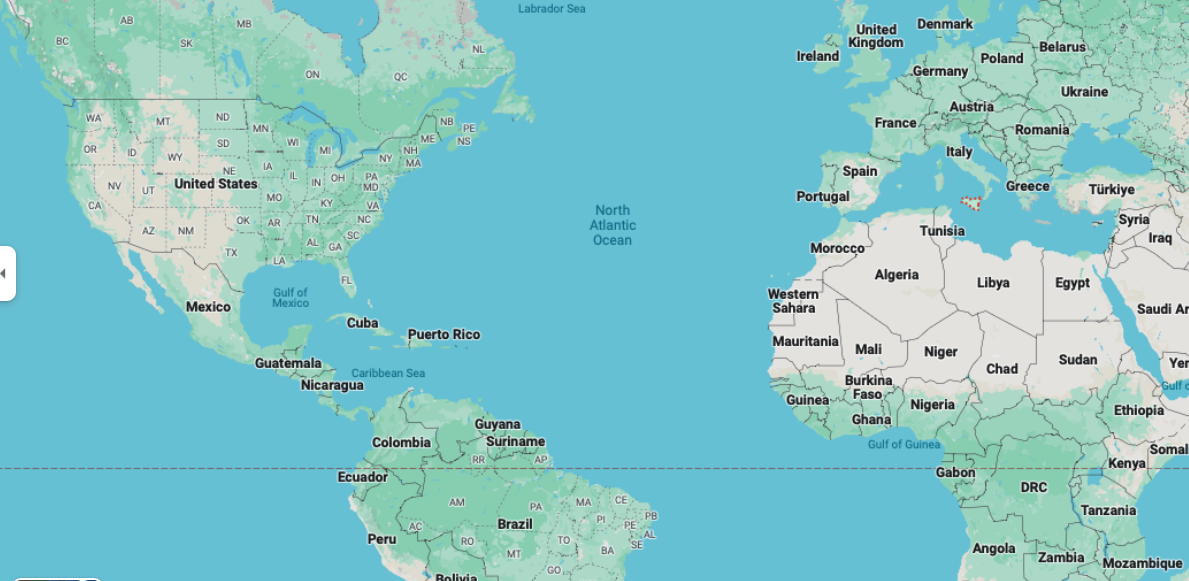 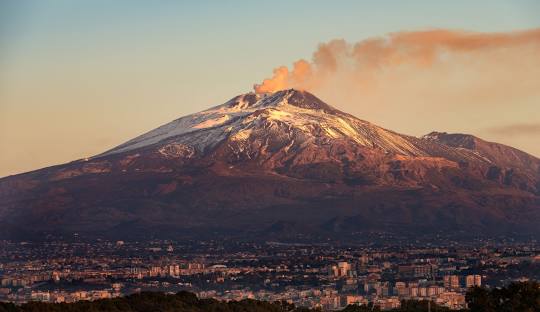 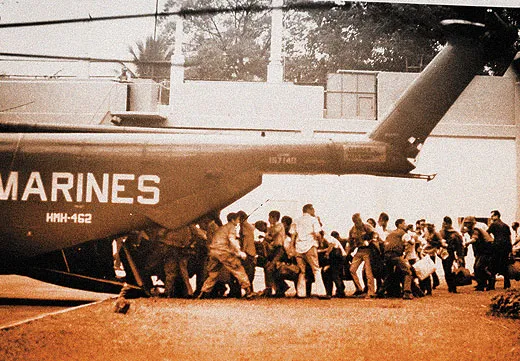 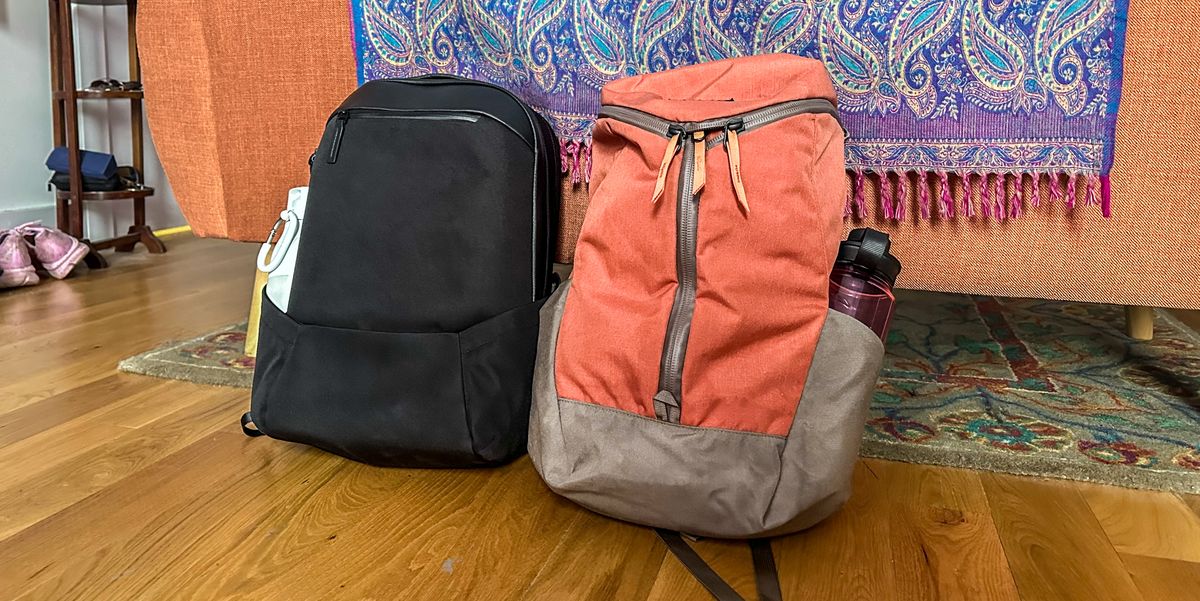 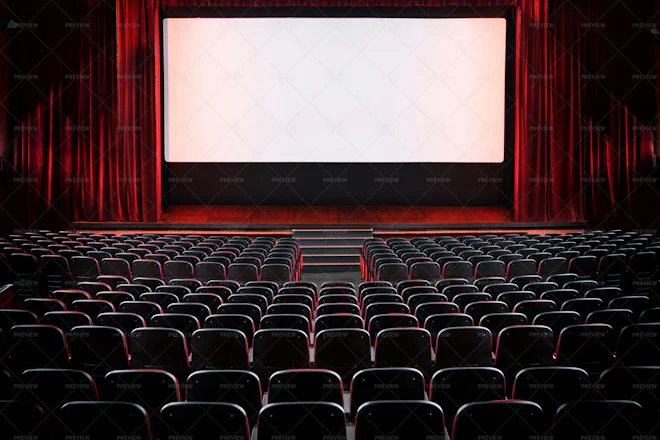 2011 - Left Sicily

2014 - Seattle

2016
“Cascadia Rising”  
  exercise at a Hub

WHOA…
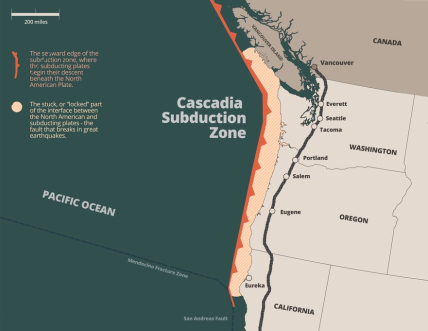 History of the Hubs
We are social creatures.  

After a disaster, neighbors will naturally gather in open spaces 
and work together
to make the situation better.
Information
Neighbors
Need…
Education
Stuff
People Skills
Information
Neighbors
Need…
Education
Stuff
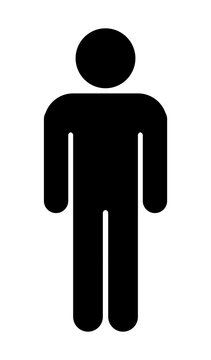 People Skills
Greeter
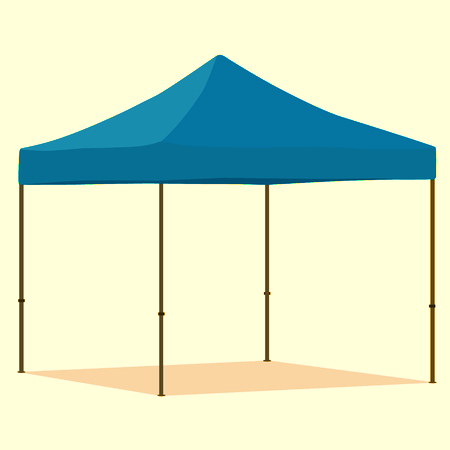 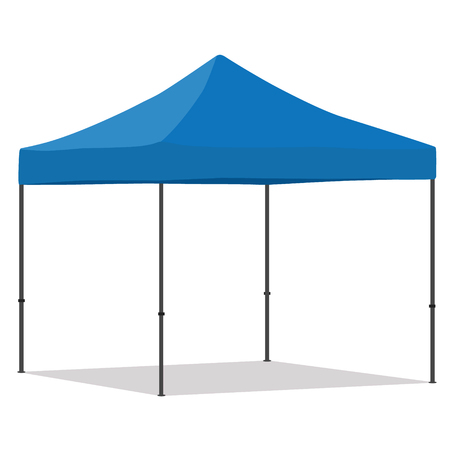 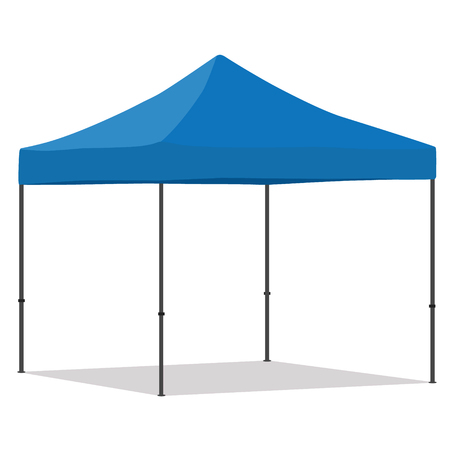 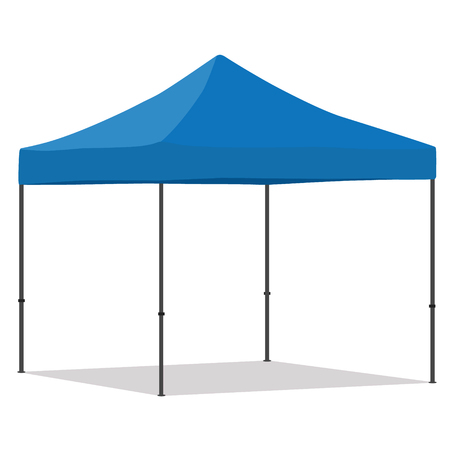 Neighbors…
Information
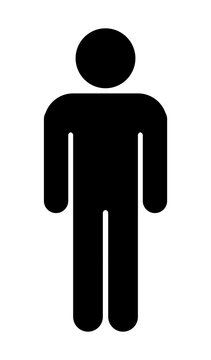 Information
Whiteboards
Information Manager
Map
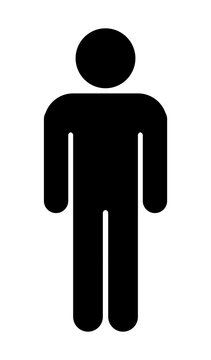 Education
Education
Stuff
Greeter
Supplies
People Skills
Volunteers
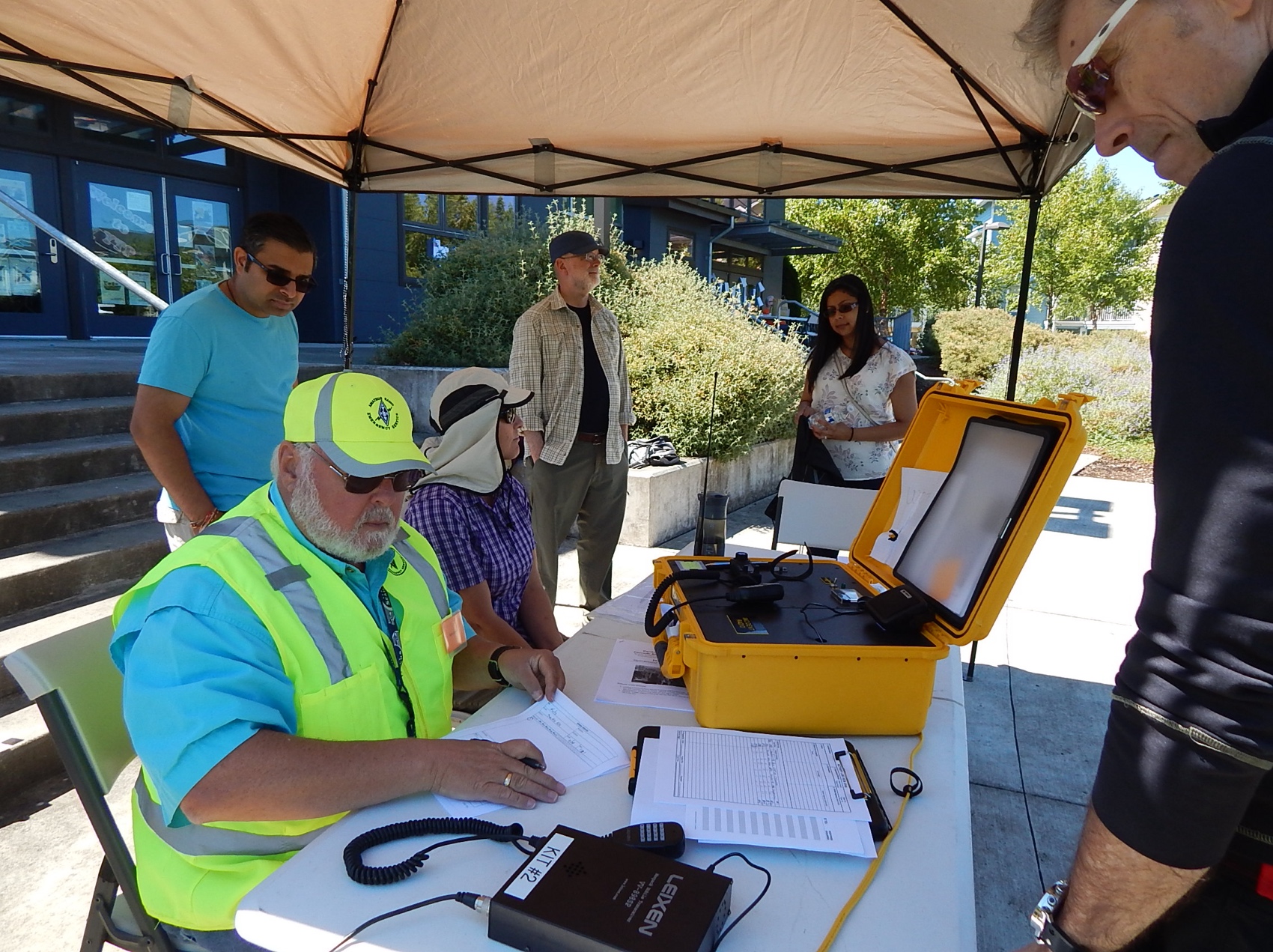 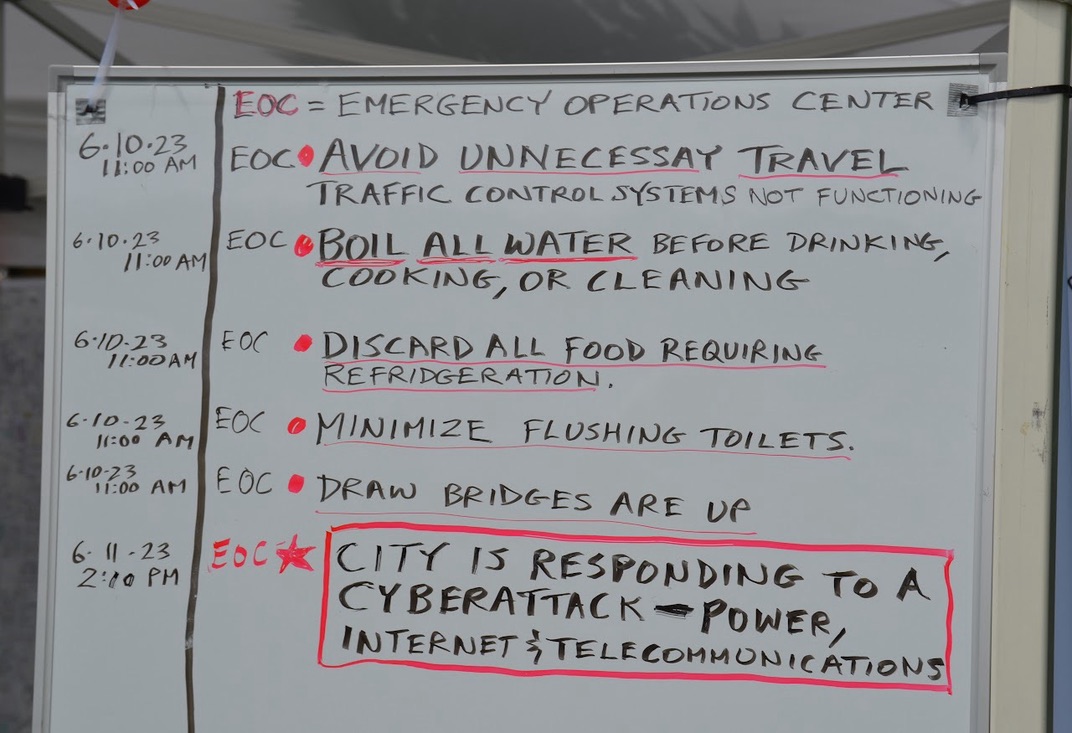 Neighbors…
Information
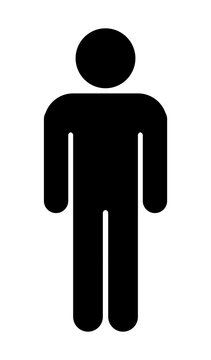 Information
Information Manager
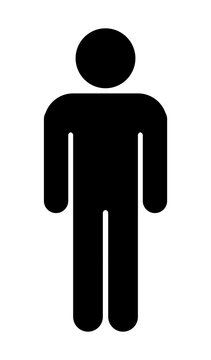 Education
Education
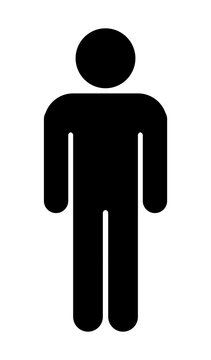 Educator
Book
Posters
Stuff
Greeter
Supplies
People Skills
Volunteers
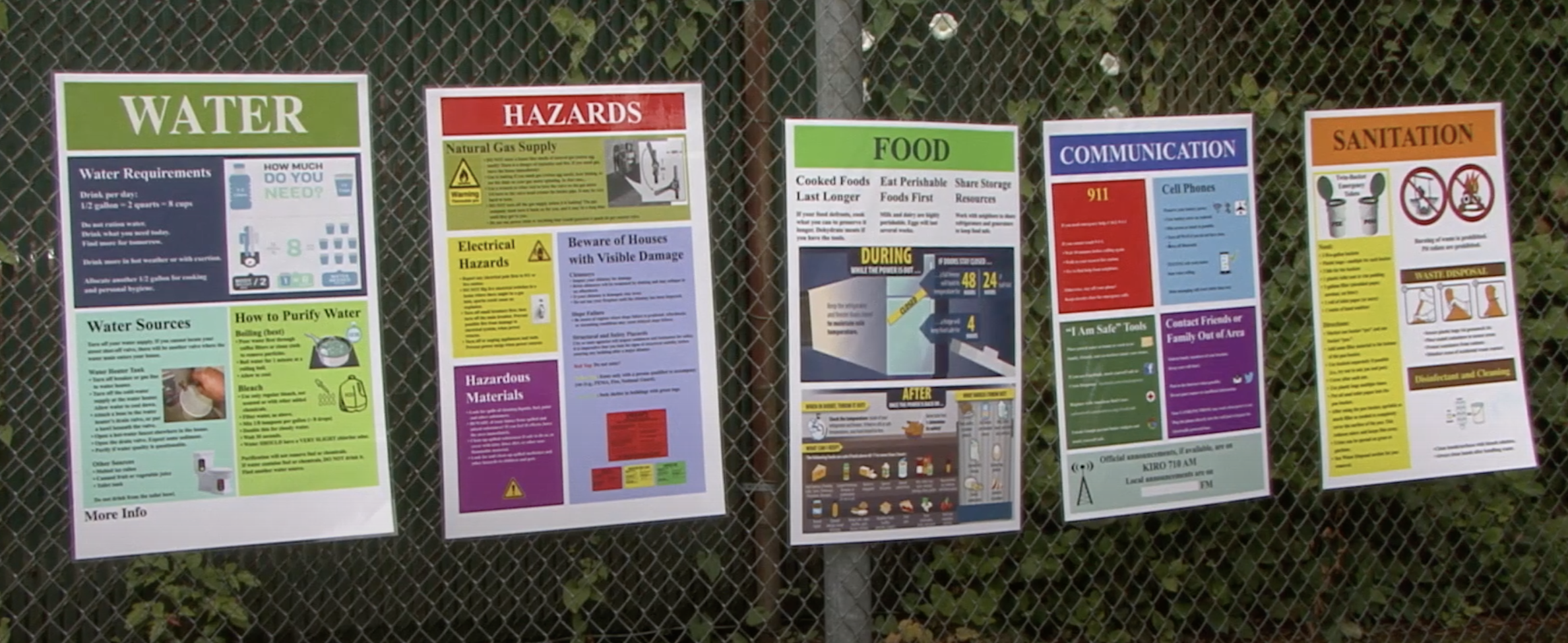 Neighbors…
Information
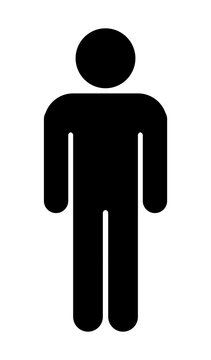 Information
Information Manager
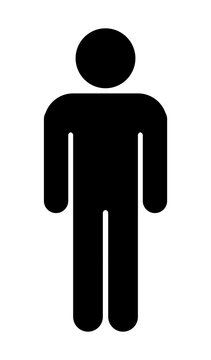 Education
Education
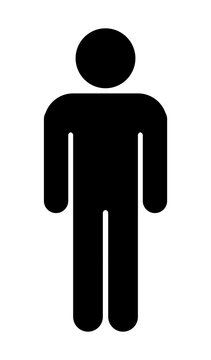 Educator
Stuff
Greeter
Supplies
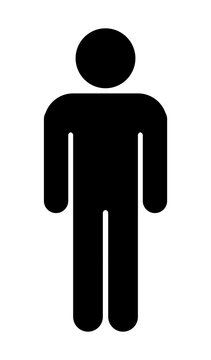 Shovels
Have    Need
Food/Water
Have     Need
People Skills
Supply Manager
Volunteers
Experience the paper system



“Have / Need form”
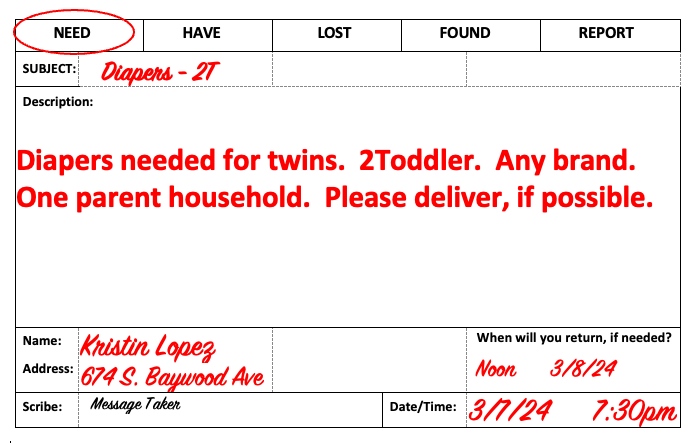 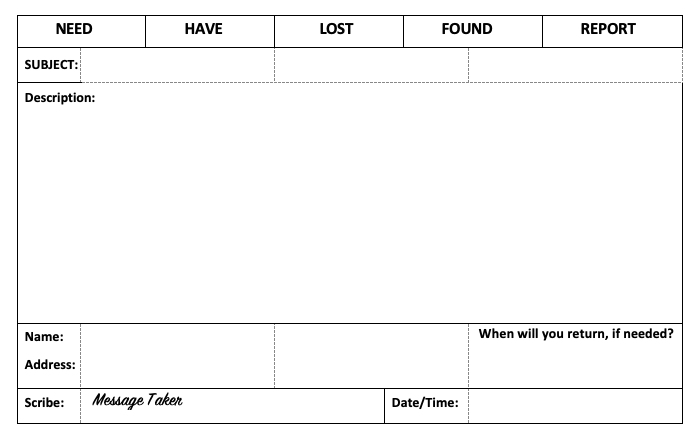 Neighbors…
Information
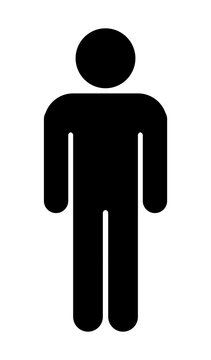 Information
Information Manager
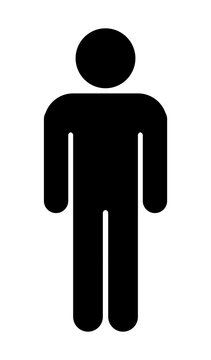 Education
Education
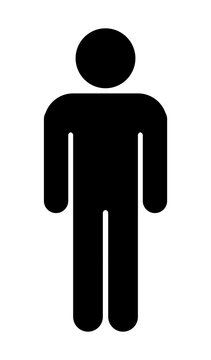 Educator
Stuff
Greeter
Supplies
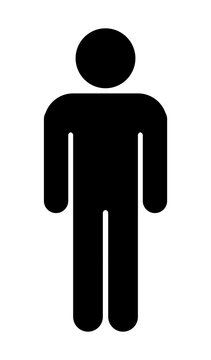 People Skills
Supply Manager
Volunteers
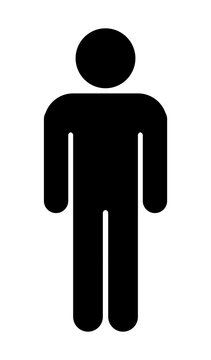 Volunteer 
Coordinator
Translator
Have  Need
Plumber
Have  Need
Experience the paper system



“Volunteer form”
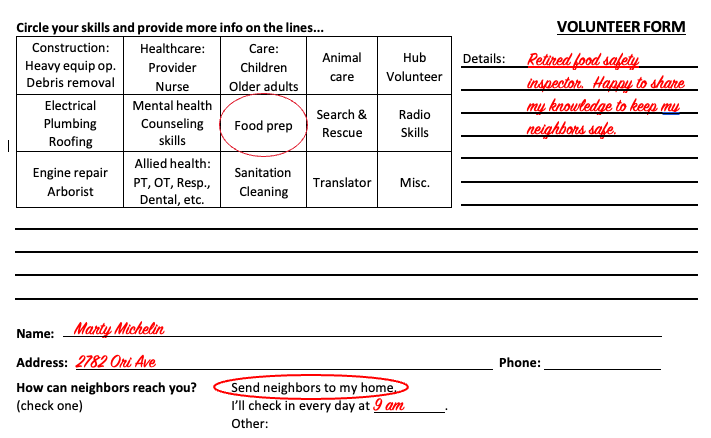 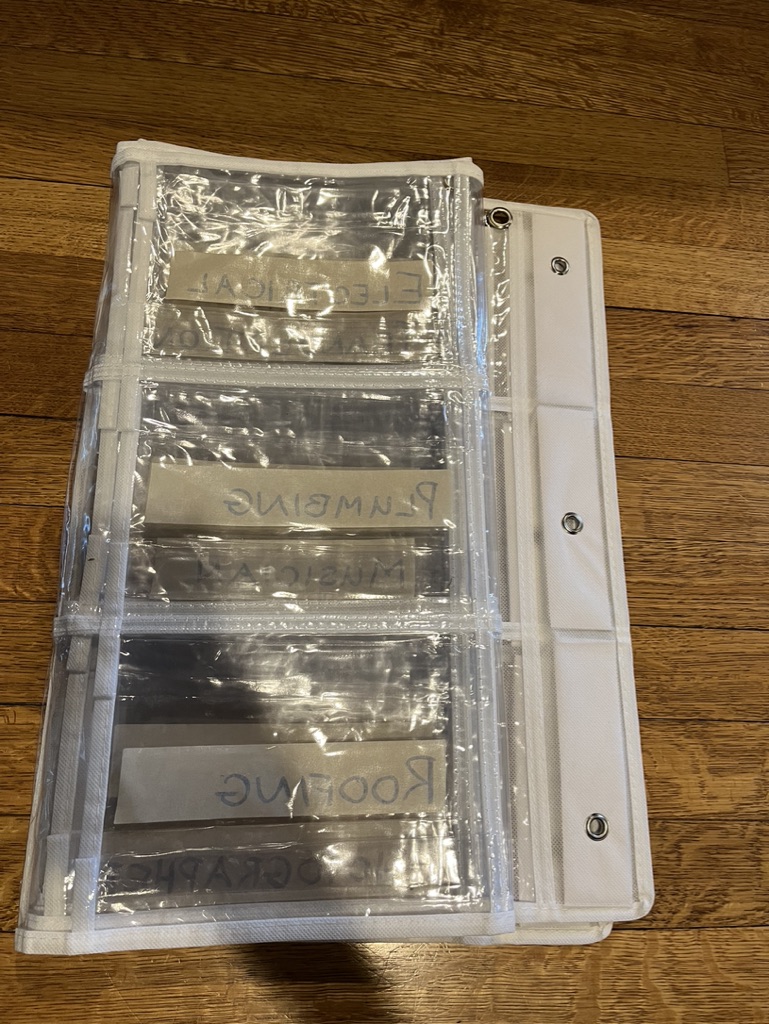 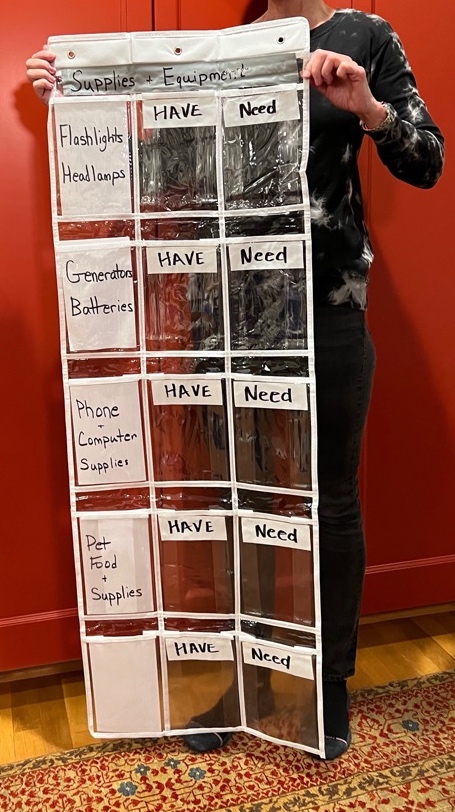 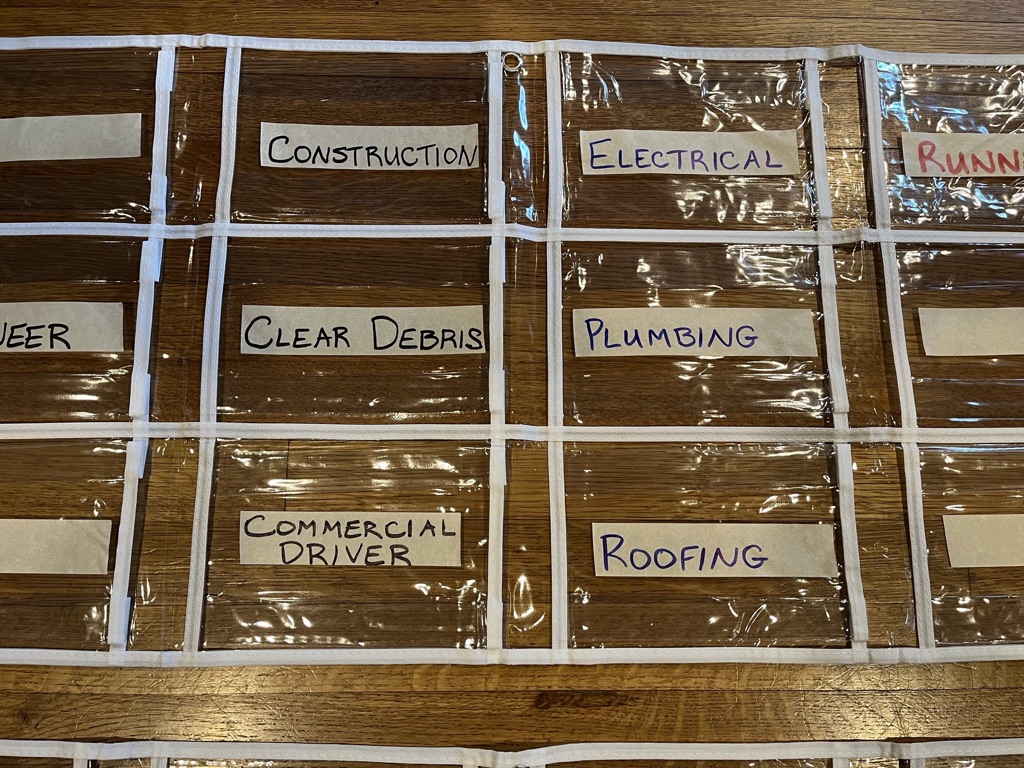 Neighbors…
Information
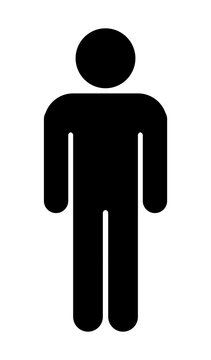 Information
Whiteboards
Information Manager
Map
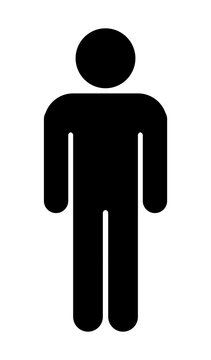 Education
Education
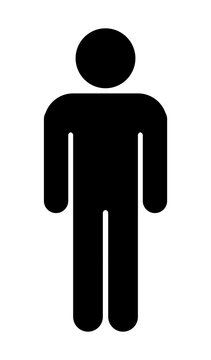 Educator
Book
Posters
Stuff
Greeter
Supplies
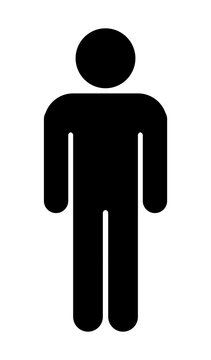 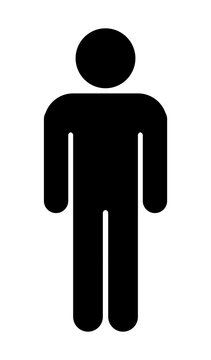 Shovels
Have    Need
Food/Water
Have     Need
People Skills
Hub
Manager
Supply Manager
Volunteers
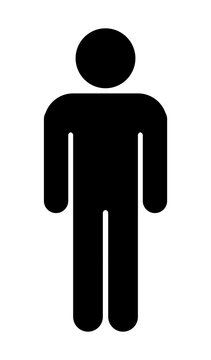 Volunteer 
Coordinator
Translator
Have  Need
Plumber
Have  Need
Neighbors…
Information
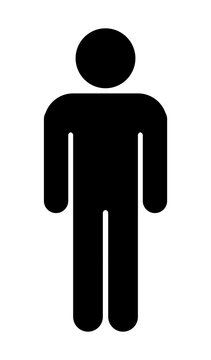 Information
Whiteboards
Information Manager
Map
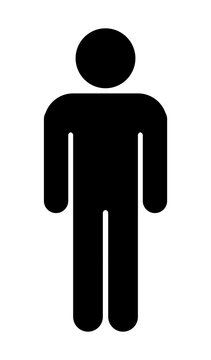 Education
Education
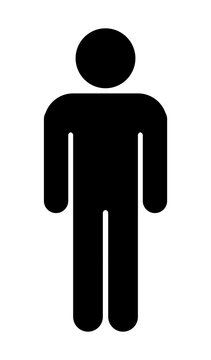 Educator
Book
Posters
Greeter
Supplies
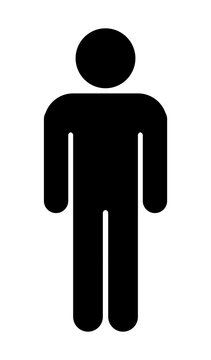 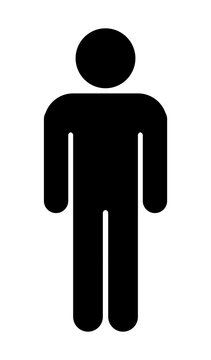 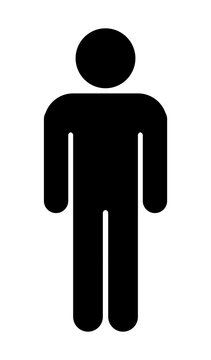 Shovels
Have    Need
Food/Water
Have     Need
Hub
Manager
Supply Manager
Message 
Taker
Volunteers
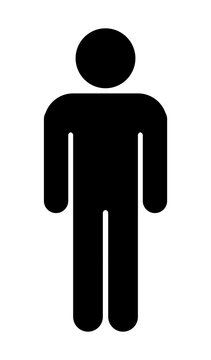 Volunteer 
Coordinator
Translator
Have  Need
Plumber
Have  Need
Managing information
the LOW TECH  way…
Scenarios
If you were the Greeter, what would you do with this neighbor?
Neighbors…
Information
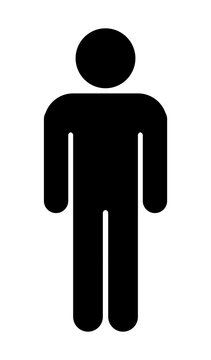 Information
Whiteboards
Information Manager
Map
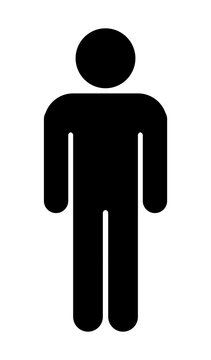 Education
Education
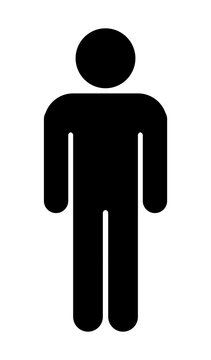 Educator
Book
Posters
Greeter
Supplies
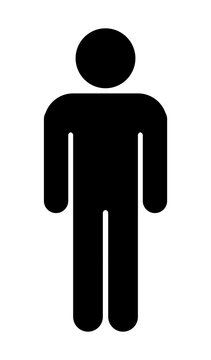 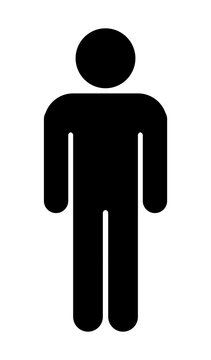 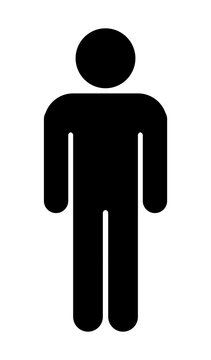 Shovels
Have    Need
Food/Water
Have     Need
Hub
Manager
Supply Manager
Message 
Taker
Volunteers
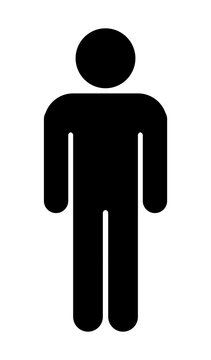 Volunteer 
Coordinator
Translator
Have  Need
Plumber
Have  Need
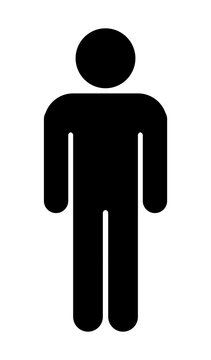 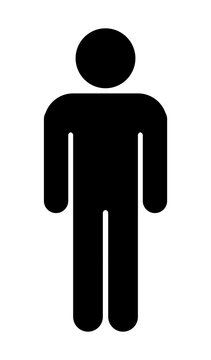 Radio Assistant
Other HUBs 
City Officials
Radio
Operator
Neighbors…
Information
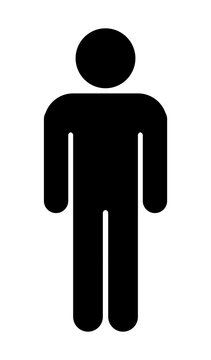 Information
Whiteboards
Information Manager
Map
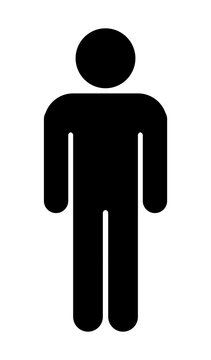 Education
Education
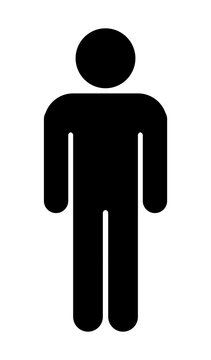 Educator
Book
Posters
Greeter
Supplies
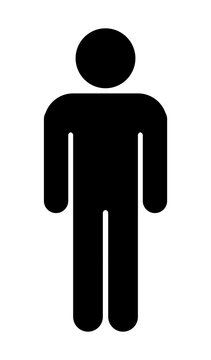 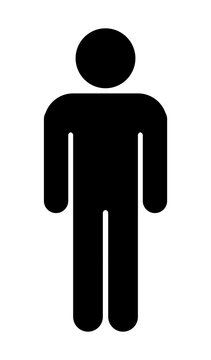 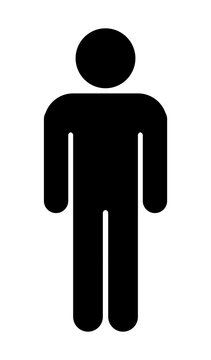 Shovels
Have    Need
Food/Water
Have     Need
Hub
Manager
Supply Manager
Message 
Taker
Volunteers
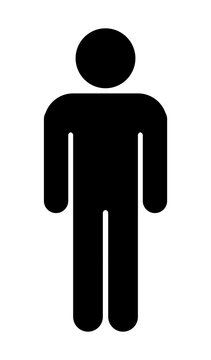 Volunteer 
Coordinator
Translator
Have  Need
Plumber
Have  Need
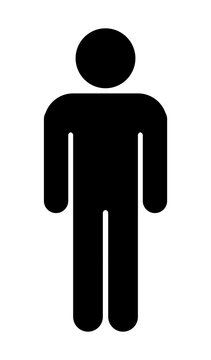 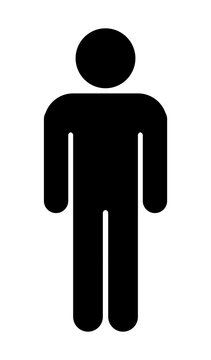 Medical Officer
Visiting Nurse
Reunification Officer
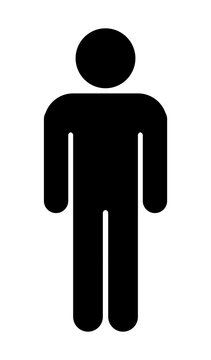 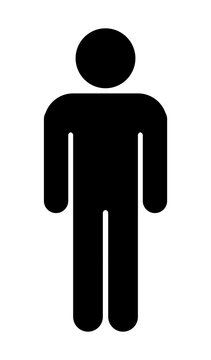 Radio Assistant
Other HUBs 
City Officials
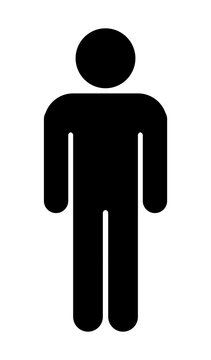 Radio
Operator
Neighbors…
Information
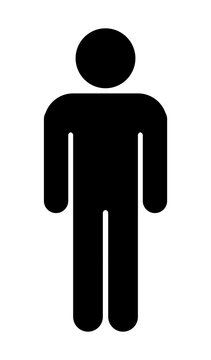 Information
Whiteboards
Information Manager
Map
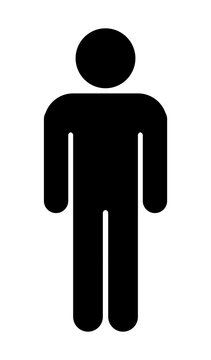 Education
Education
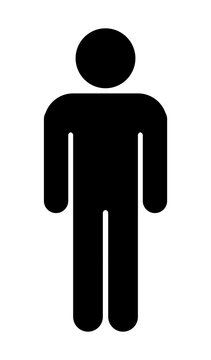 Educator
Book
Posters
Greeter
Supplies
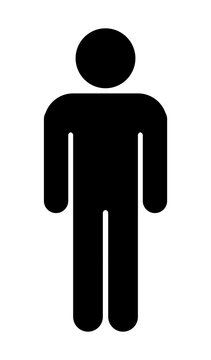 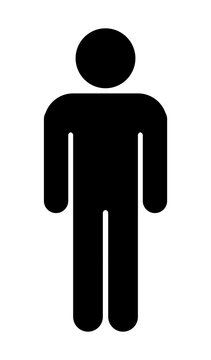 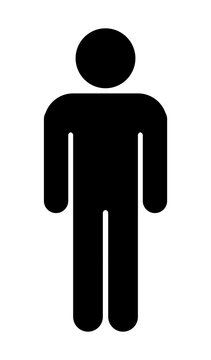 Shovels
Have    Need
Food/Water
Have     Need
Hub
Manager
Supply Manager
Message 
Taker
Volunteers
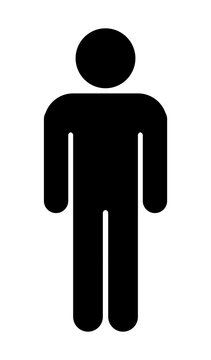 Volunteer 
Coordinator
Translator
Have  Need
Plumber
Have  Need
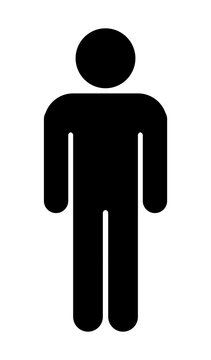 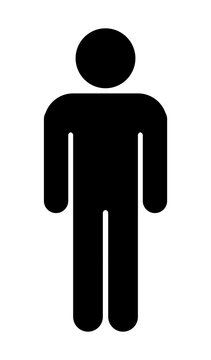 Medical Officer
Visiting Nurse
Reunification Officer
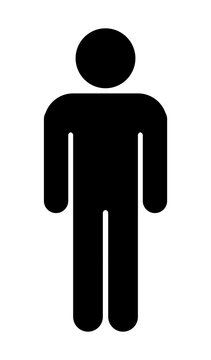 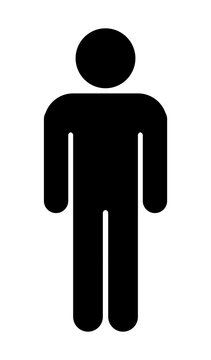 Radio Assistant
Other HUBs 
City Officials
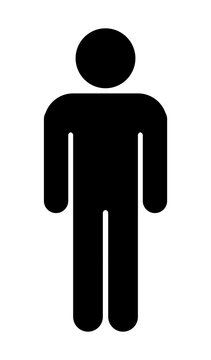 Radio
Operator
12 roles
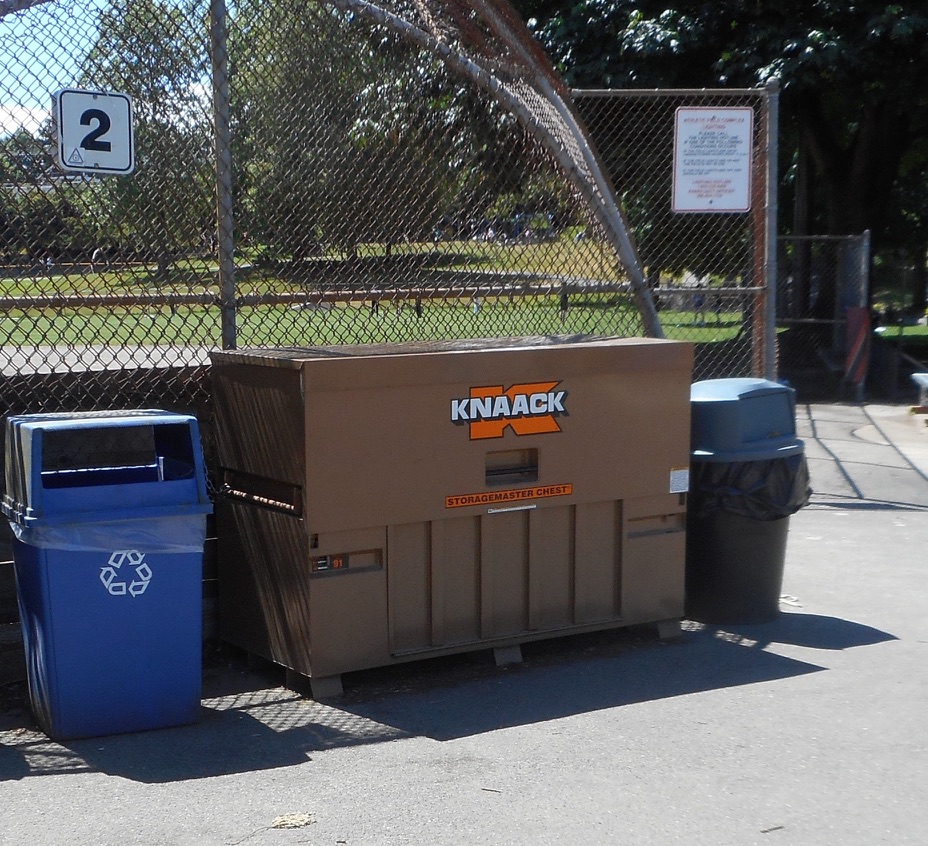 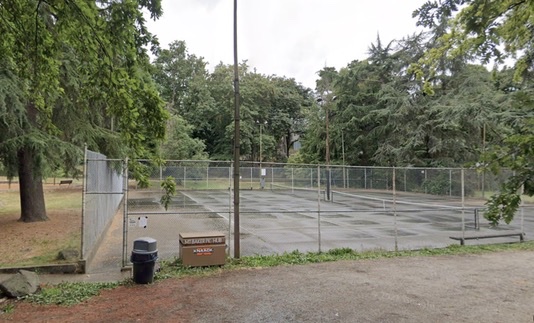 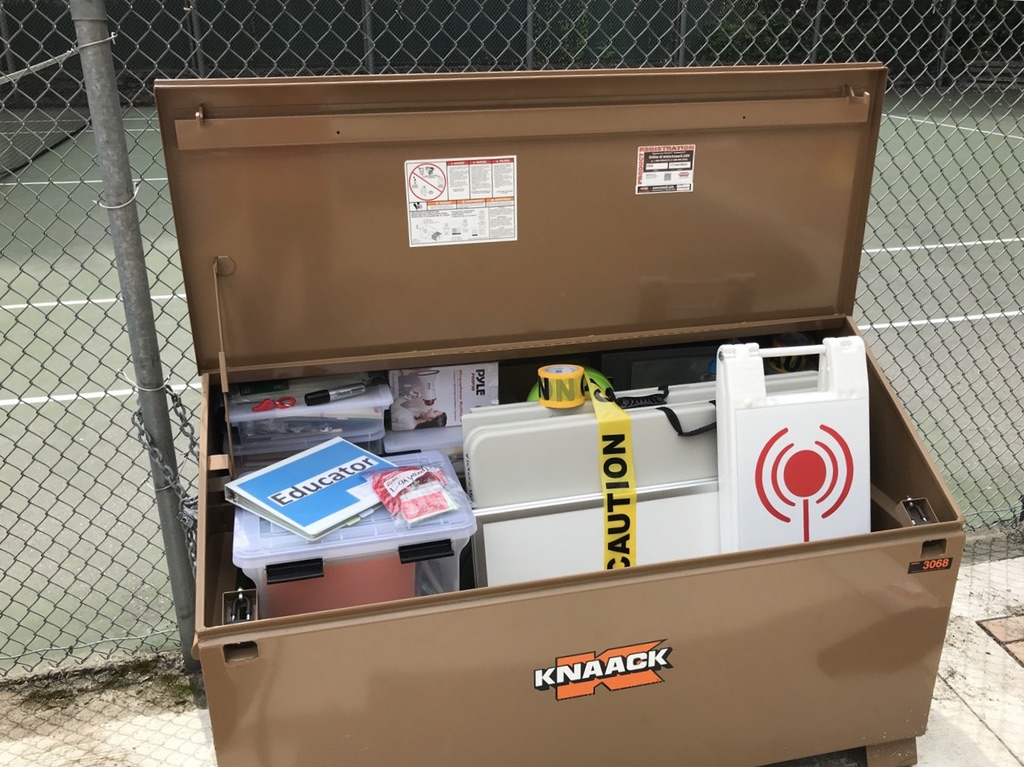 Storage box and the gear
~$5,000

Smaller box – less expensive
Please note:

Legible handwriting is critical!

We don’t operate after dark.  No Power.

Don’t allow neighbors to drop off gear, food, blankets, etc. at the Hub.

Be mindful of the one-to-many issue.
Moving forward…

Does this system make sense for your community and your hazards?

No need to recreate the wheel.  
Job descriptions
Forms
List of gear